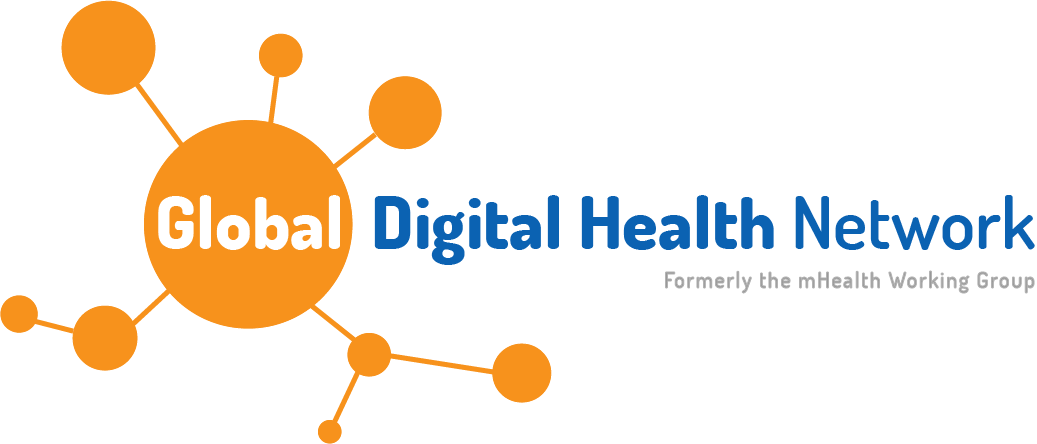 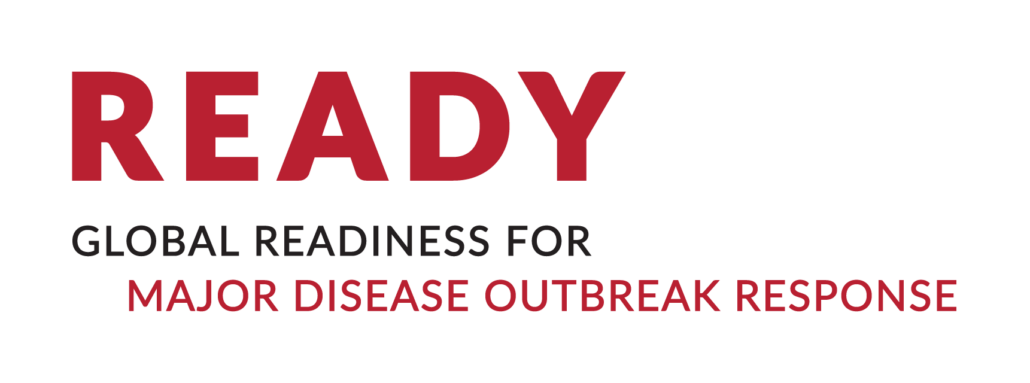 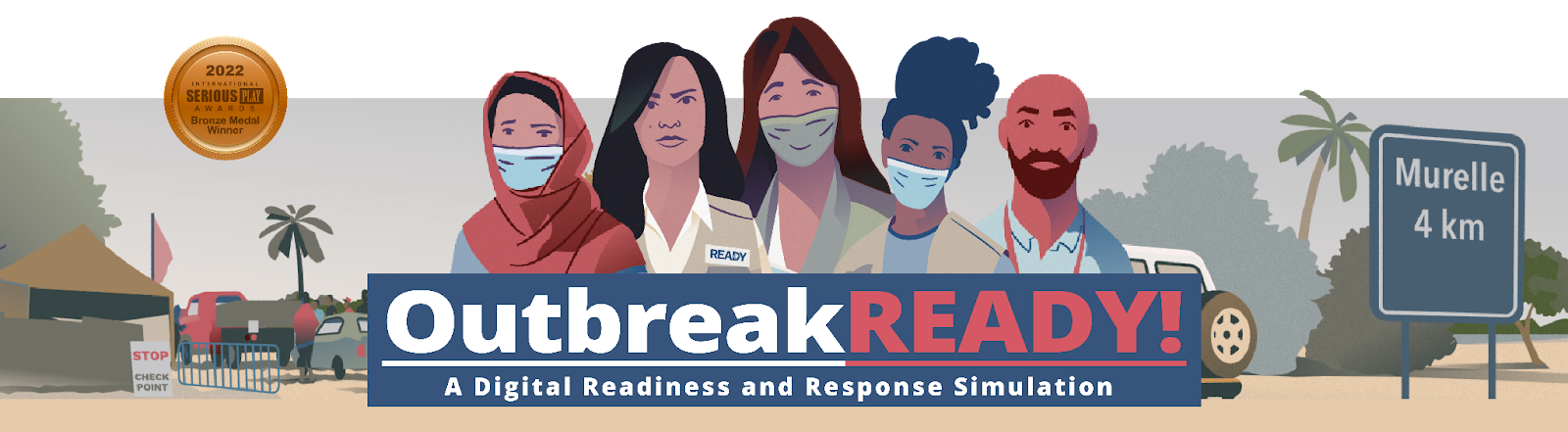 July 2022 WebinarOutbreak READY! Scope, Story, and Sustainability: Developing an Online Simulation for Strengthening Infectious Disease Readiness
GDHF 2022
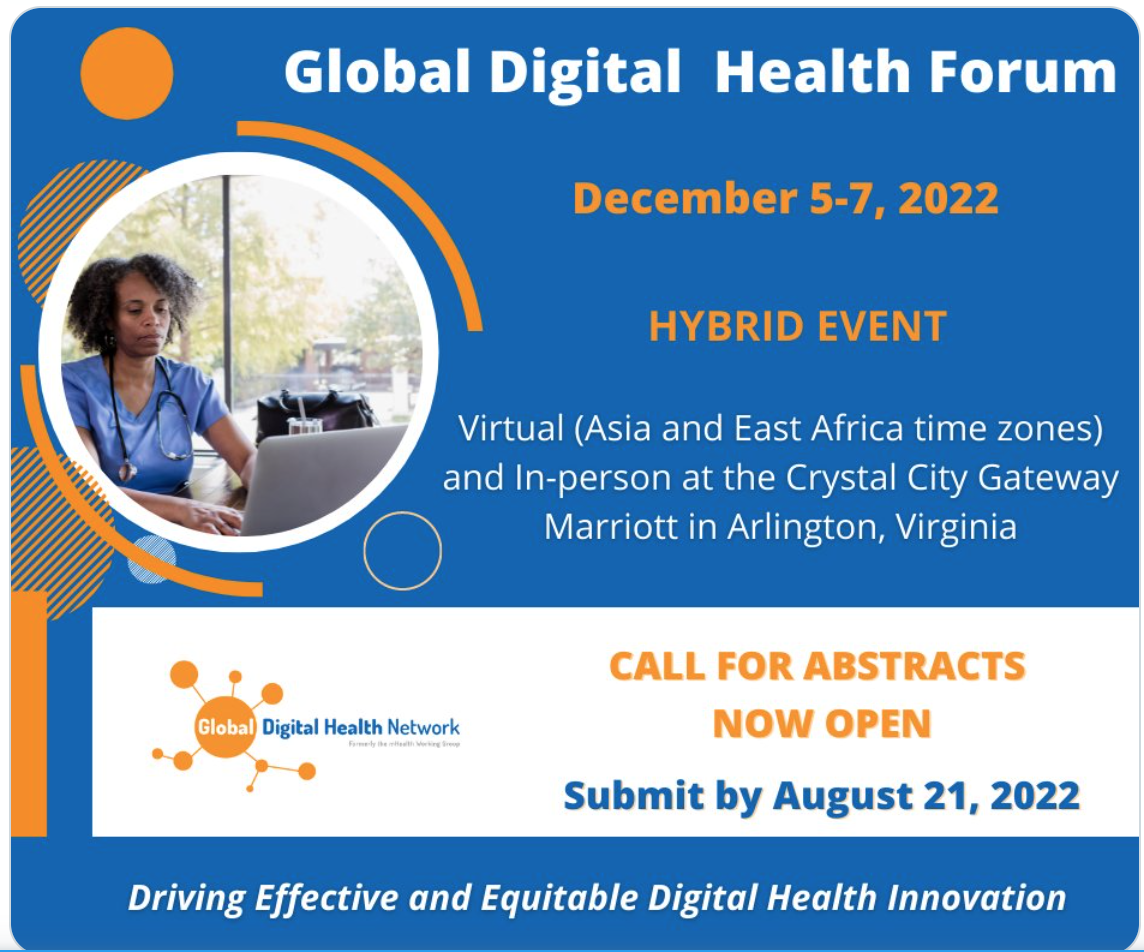 https://gdhf2022.dryfta.com/
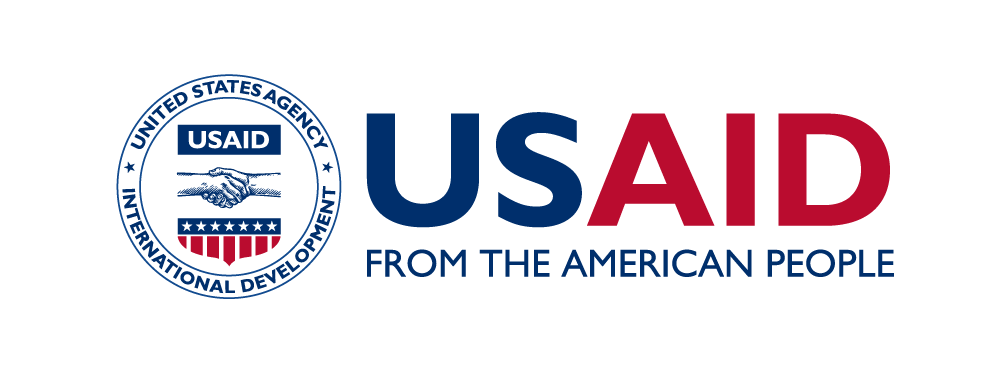 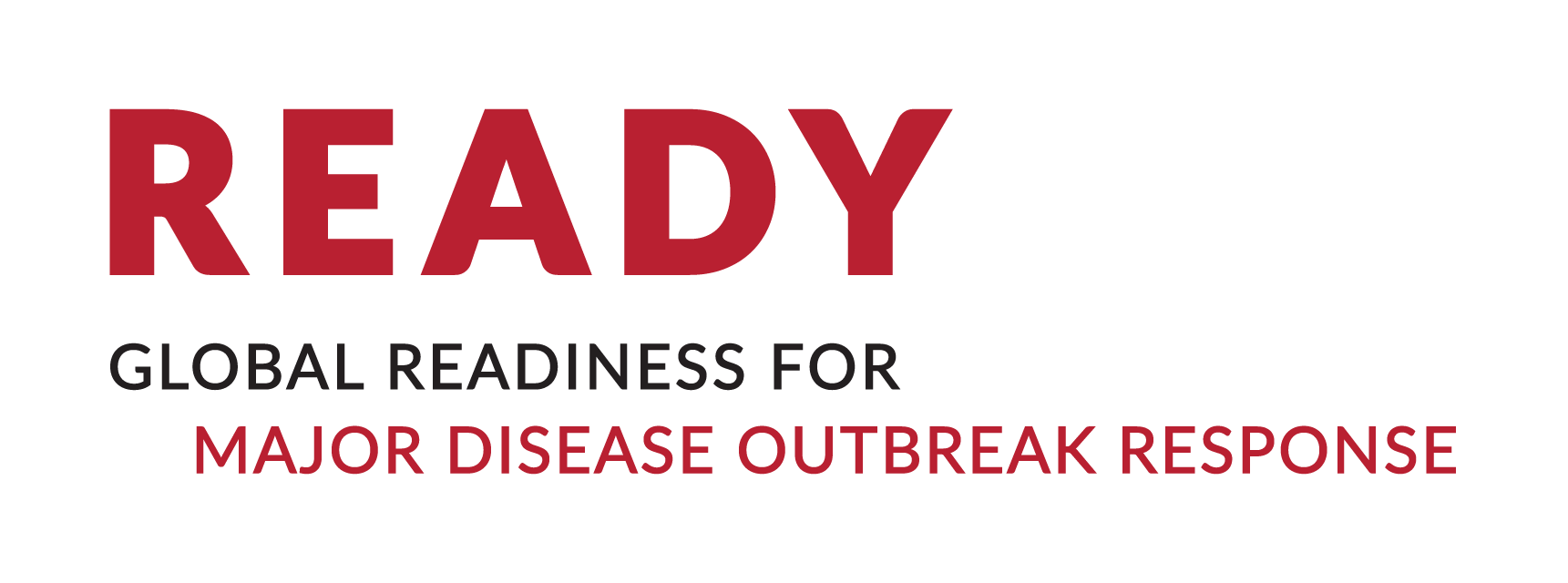 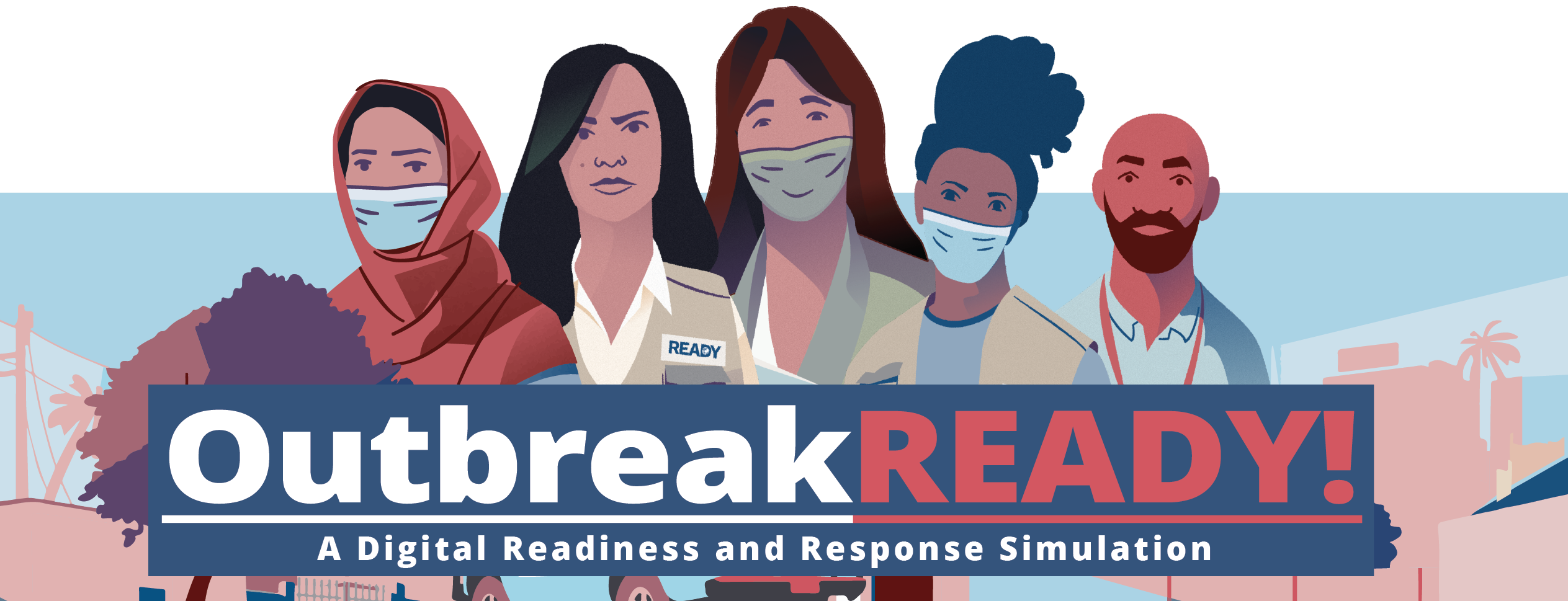 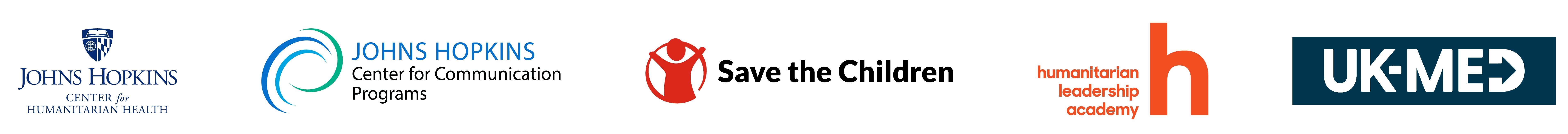 What is Outbreak READY!?
A capacity building simulation for humanitarian leaders using gaming technology as a tool

Estimated 2.5 hours of play
Team Leader in humanitarian NGO
Allows learners to be exposed to the pace, stressors, stakeholders, and key decisions and trade-offs 
Tool for professional and organizational development
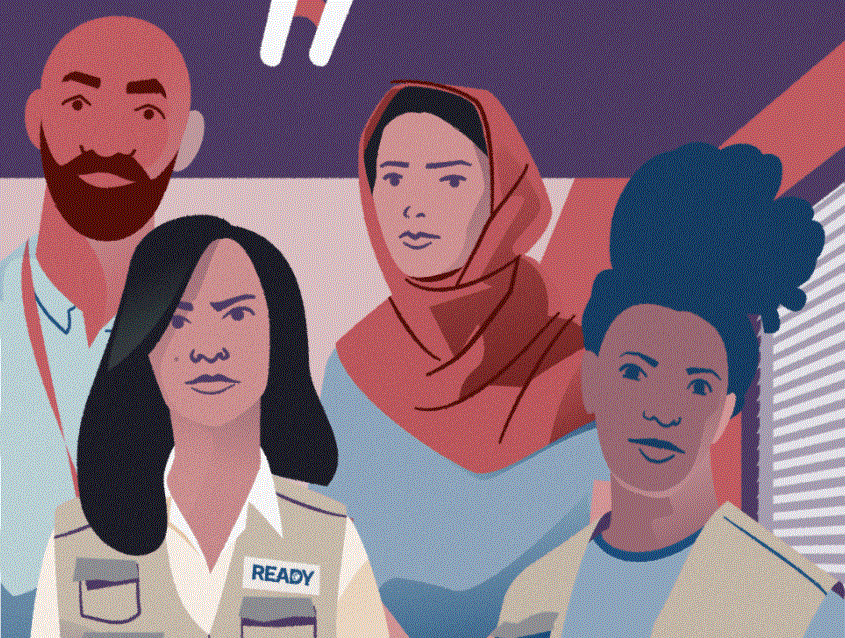 READY: Global Readiness for Major Disease Outbreak Response
Briefing Video
READY: Global Readiness for Major Disease Outbreak Response
Why Outbreak READY!?
Originally intended to be an in-person simulation
Adaptive strategy to accommodate COVID-19 public health measures 
Opportunity to utilize an innovative pedagogical tool
Available for free online via the READY website; allows training to reach a broader global audience
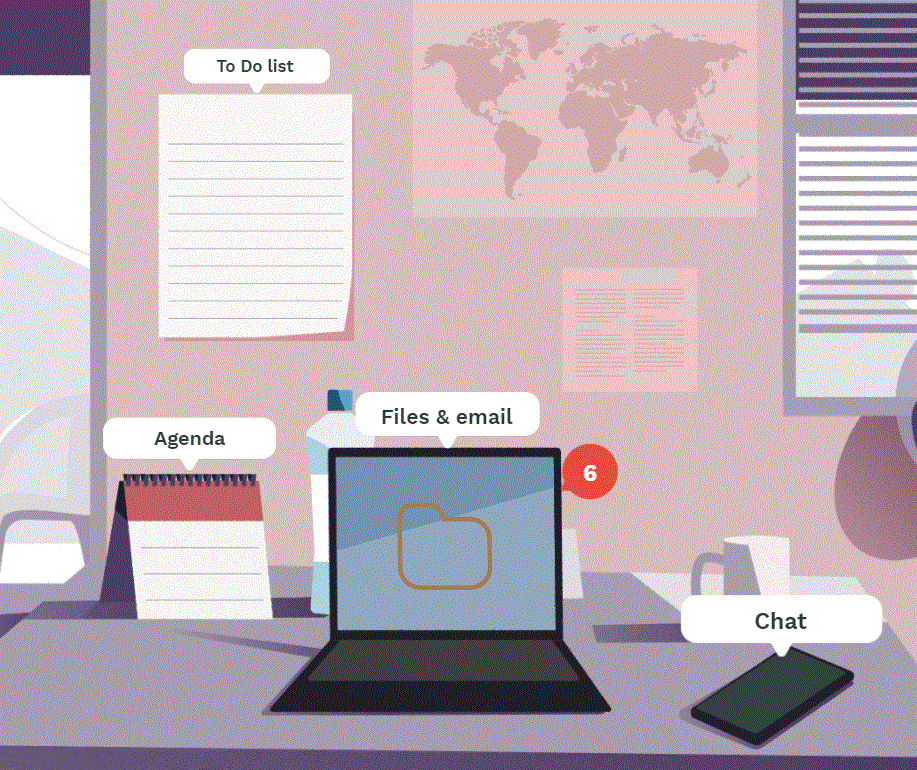 READY: Global Readiness for Major Disease Outbreak Response
Who will benefit from Outbreak READY!?
National and international NGOs responding to humanitarian emergencies
NGO leaders and managers from both operational and technical backgrounds from across all sectors
Humanitarian adjacent actors, students, national ministries…etc.
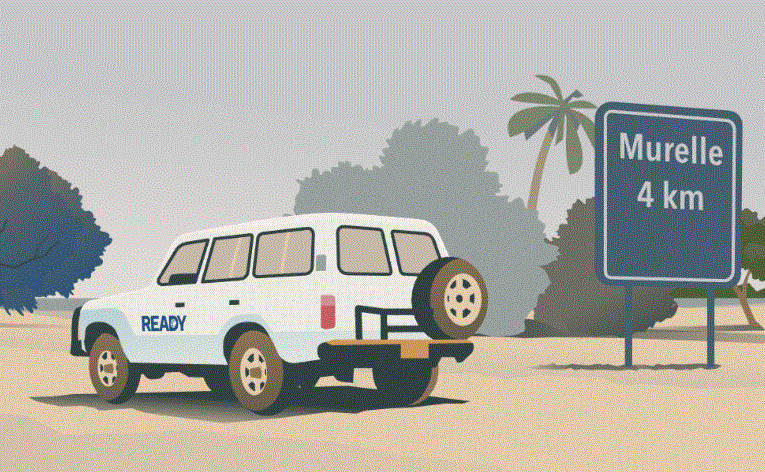 READY: Global Readiness for Major Disease Outbreak Response
Outbreak READY! Development Timeline
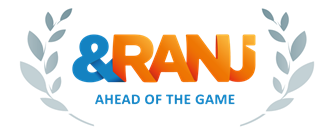 READY: Global Readiness for Major Disease Outbreak Response
How was Outbreak READY! developed?
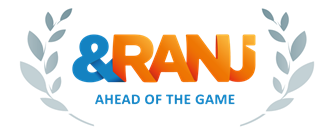 READY: Global Readiness for Major Disease Outbreak Response
Digital Product Development Timeline
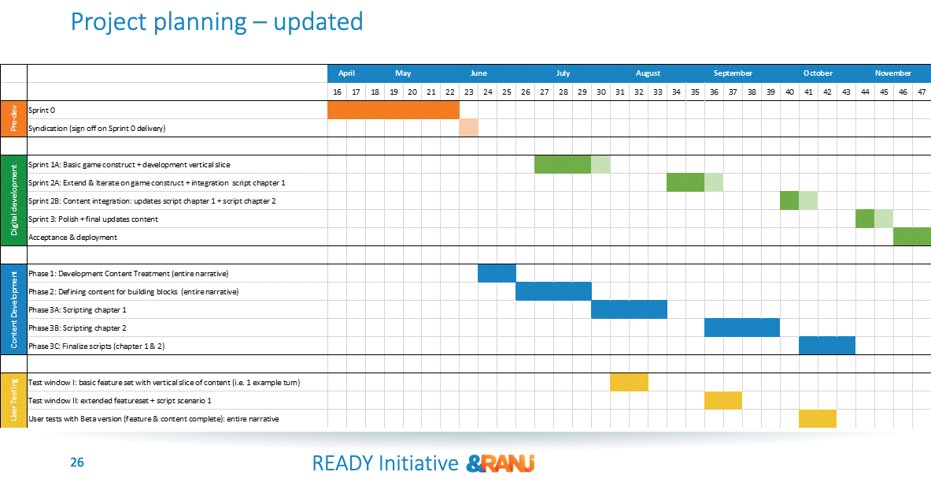 [Speaker Notes: Slide demonstrates the iterative process of developing a simulation: narrative content > game construct > user testing.]
Digital Product Development
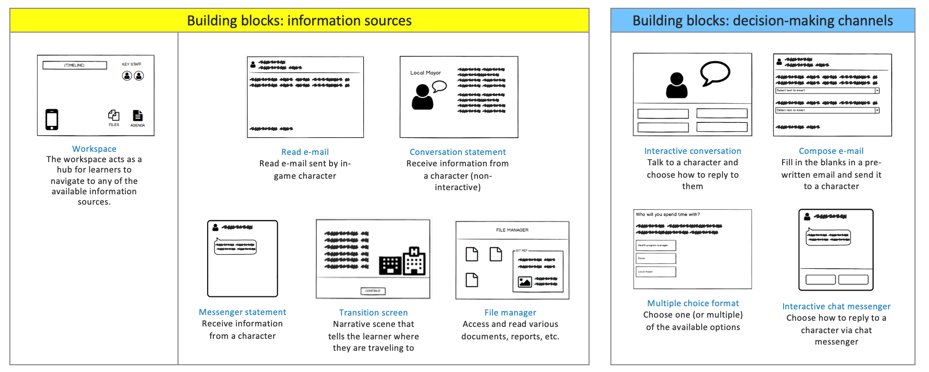 [Speaker Notes: In “Sprint 0” (the initial scoping/creative phase with the developer​) started the process with the question of how does a humanitarian Team Lead (our target audience and learner perspective) in real life gather information and make decisions during a response. Who are the stakeholders that they’re engaging with?​ Where are they primarily located on a typical day?
By this determined “building blocks” for the simulation – how the player is receiving info and how they are making decisions. ​
Gets information: emails, conversations with colleagues in the office, text messages, transition screens (when moving from place to place to provide insight into the setting), files (reports on computer) ​
How the player makes decisions: interactive conversation (1:1 and group settings – coordination meetings), compose email, multiple choice format, interactive chat messenger​]
Digital Product Development
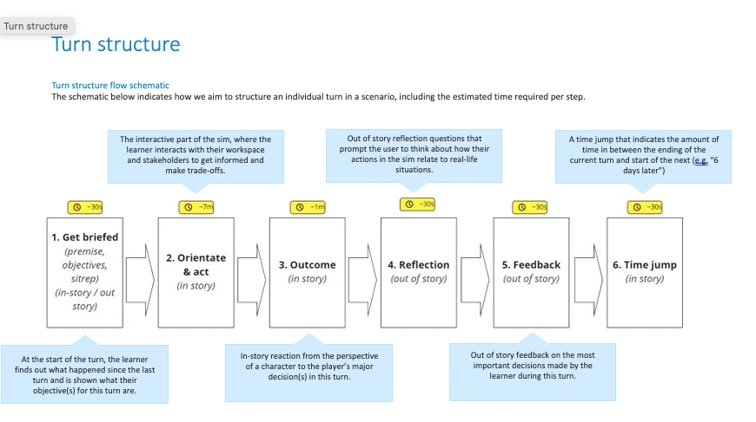 Narrative Development
Narrative Development
Health, nutrition, WASH, Food Security & Livelihoods, Risk Communication & Community Engagement, Protection, epidemiology
[Speaker Notes: Consulted with over a hundred interagency subject matter experts in the development of Outbreak READY. ​]
Accompanying Facilitation Tools
Virtual Events
In-person Events
Solo-Play Guide
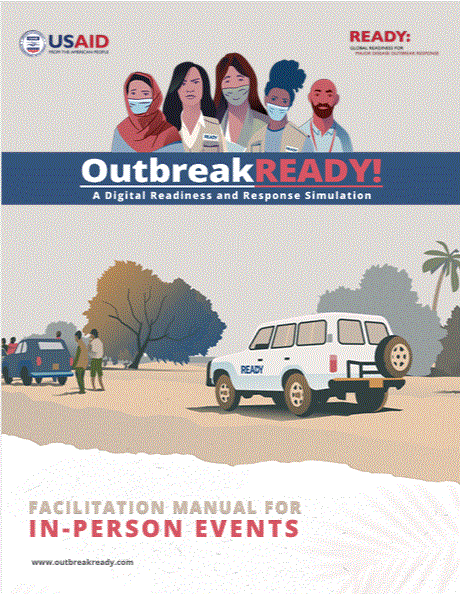 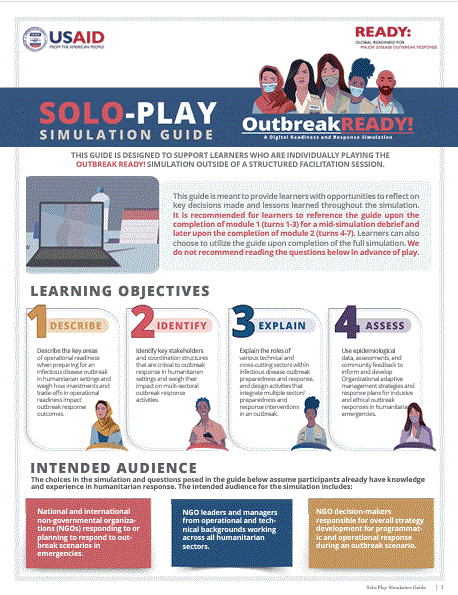 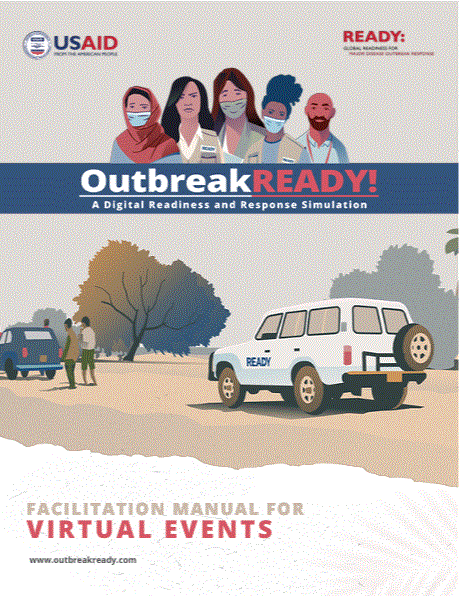 Available in French, Spanish, and English
READY: Global Readiness for Major Disease Outbreak Response
Outbreak READY! Demo
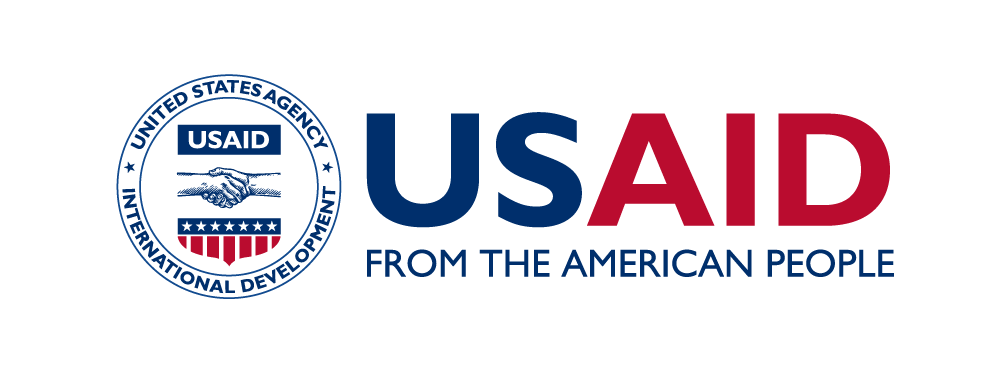 Questions?
To learn more about READY and to play Outbreak READY!, please visit: www.ready-initiative.org.
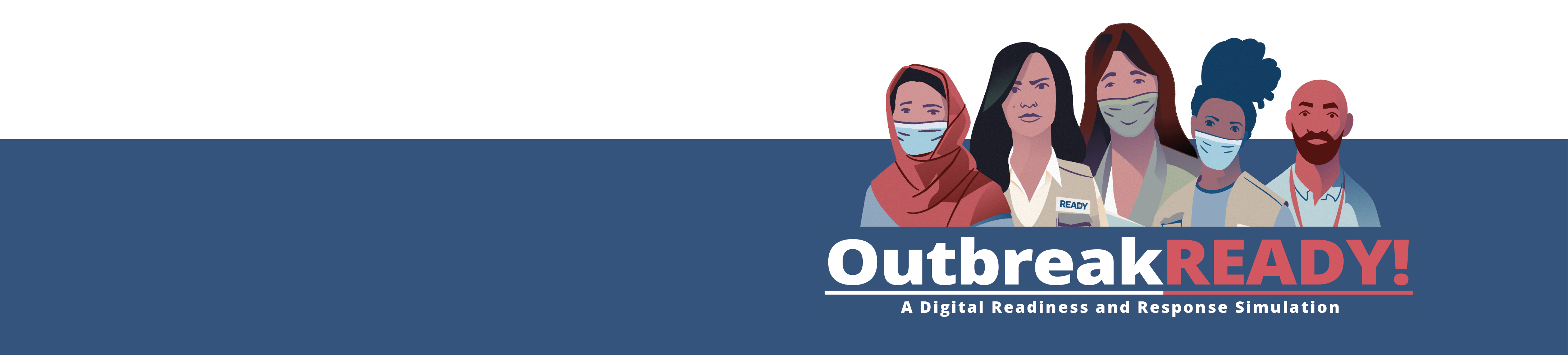 READY: Global Readiness for Major Disease Outbreak Response
Join the GDHN!
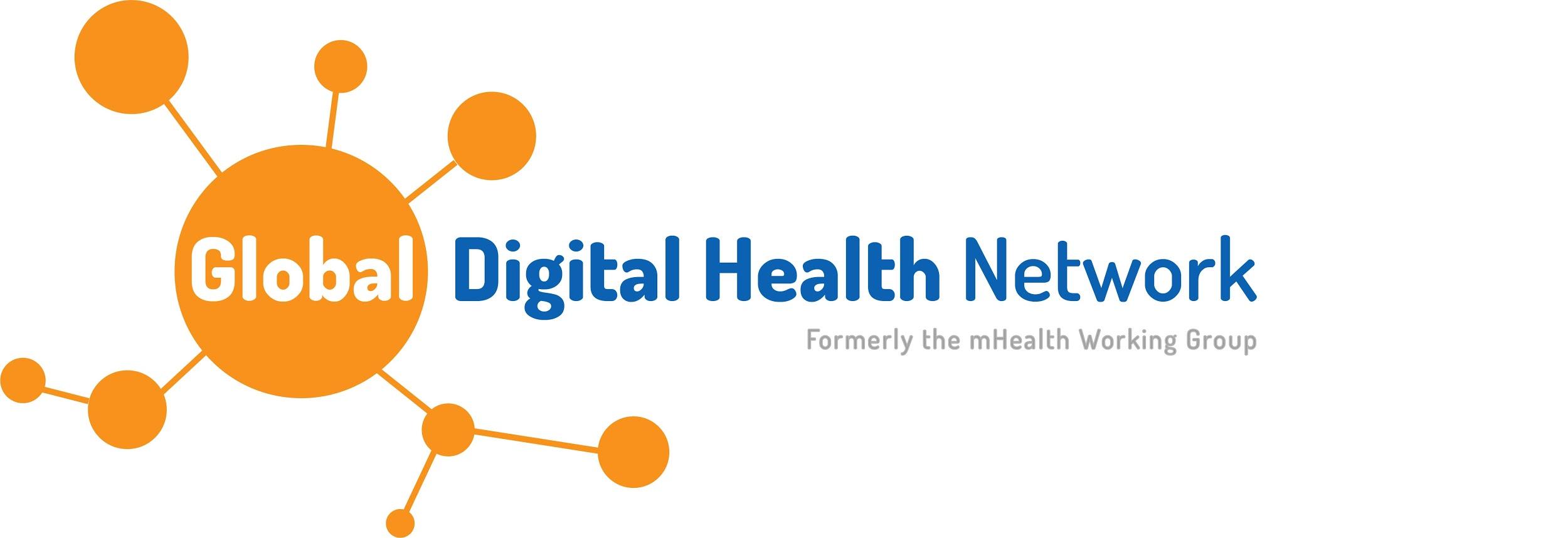 https://bit.ly/GDHNSignUp